"2GENDERS“Generation and Gender ENergy DEprivation
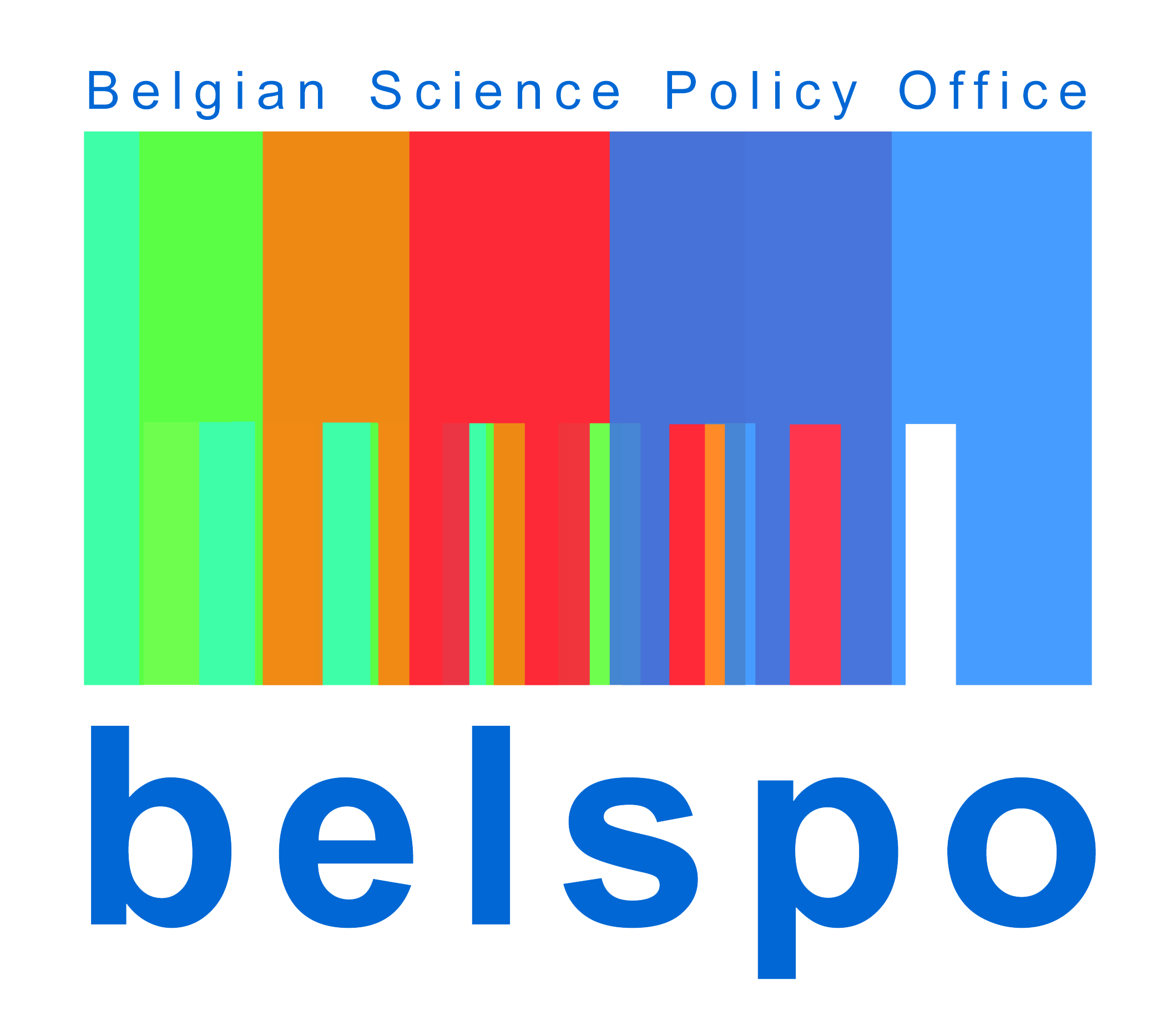 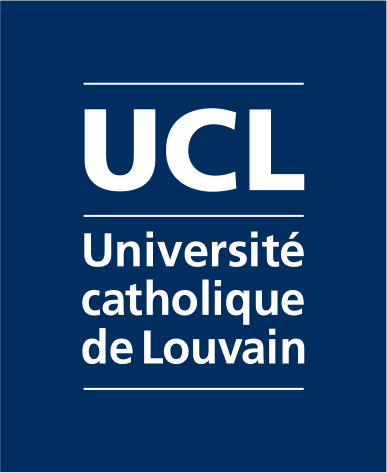 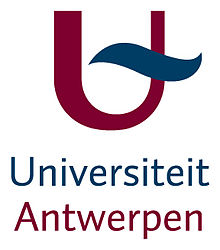 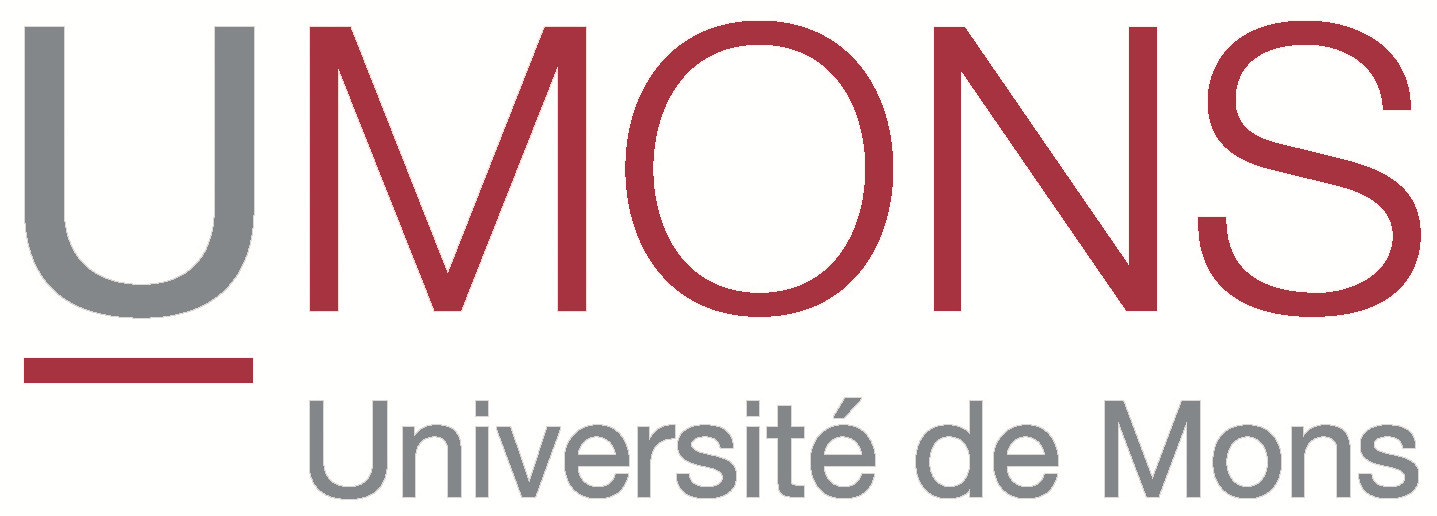 Françoise Fournier, Assistante de Recherche - UMONS
Plan de la présentation
Méthodologie utilisée
Facteurs causant ou aggravant la précarité énergétique
Vulnérabilités associées
Expériences de précarité énergétique
Stratégies d’adaptation
Dimensions du genre et de la génération
Le développement éducatif durable
2
1. Méthodologie utilisée
1. Contexte de la recherche
Recherches de type quantitatif en Belgique. 2GENDERS = type qualitatif
2. Questions de la recherche
Facteurs causant ou aggravant la précarité énergétique, vulnérabilités associées, expériences de précarité énergétique (ressentis), stratégies d’adaptation
3. Sélection des personnes à interviewer
60 interviews (20 par région) représentant un large panel de catégories sociales, surtout obtenus via les CPAS, les SLSP et les asbl 
4. Méthode d’interview 
Guide de questions semi-ouvertes commun aux trois régions
5. Description de l’échantillon
Surtout des femmes, des ménages monoparentaux/isolés, des locataires, des personnes sans emploi
3
2. Facteurs causant ou aggravant la précarité énergétique
En Belgique, pas de définition consensuelle de la PE
Causes de la PE (Huybrechs & al., 2011)
Principales
Revenus insuffisants
Conditions de logement mauvaises et/ou inadaptées
Augmentation des prix de l’énergie
4
Celles-ci se combinent avec un ou plusieurs autres facteurs aggravants, par exemple:
Appareils électriques énergivores
Endettement
Accidents de vie (divorce, faillite, maladie)
Chômage obligeant la personne à rester toute la journée chez elle (augmentation de la consommation d’énergie)
Indifférence ou malhonnêteté du propriétaire
Méconnaissance de ses droits sociaux
Pratiques d’adaptation coûteuses (chauffage électrique, …)
5
3. Vulnérabilités associées
Les vulnérabilités associées ne sont pas toujours liées à la précarité énergétique mais elles contribuent à l’aggraver.

Les vulnérabilités les plus souvent citées par nos interviewés:
1. Problèmes de santé
2. Restriction des besoins: malgré une gestion du budget stricte, la précarité énergétique peut affecter divers aspects de la vie quotidienne
3. Isolement social
6
4. Expériences de précarité énergétique
Sentiments les plus souvent exprimés:
Injustice
Stress, dépression et manque d’estime de soi
Peur
Impuissance
Honte, sentiment d’être stigmatisé
Fierté, sentiment d’avoir de la chance (danger de normalisation de la vie en précarité énergétique)

 Les causes de ces sentiments peuvent être diverses. Nous nous sommes intéressés à celles qui étaient clairement liées à la précarité énergétique
7
5. Stratégies d’adaptation
Stratégies dites créatives: on tire les tentures, on porte plus de vêtements, on peint pour cacher la moisissure, …
Auto-limitation: consommation d’énergie inférieure à ses besoins réels
Alternatives dangereuses: bloquer le système de ventilation, …
Mesures d’économie d’énergie: utilisation d’ampoules économiques, réduction du chauffage, éducation des enfants, …
Solidarité interpersonnelle: famille, amis, voisins, asbl caritatives
Recours aux services sociaux: CPAS, asbl, communes, Guichets Energie (Wallonie), Maison(s) de l’Energie (Bruxelles), SLSP
Connaissances et compétences: dans de rares cas
8
6. Dimensions du genre et de la génération
Les problématiques de genre et de génération sont-elles liées à la précarité énergétique ?

L’analyse des interviews ne prouve rien en la matière
Nous n’avons délibérément pas orienté les questions en ce sens afin de ne pas tronquer les témoignages
Quelques observations cependant:
Génération: zoom sur les personnes âgées et les jeunes gens
Genre: Zoom sur les stéréotypes de genre et les familles monoparentales
9
7. Développement éducatif durable et pouvoir d’agir
Le pouvoir d’agir est étroitement lié à l’éducation
L’éducation permet de traduire l’information en connaissance  l’information seule ne suffit pas
L’information/l’outil ne deviendra « inclusif et intelligent » que si le consommateur devient acteur de sa consommation grâce à l’éducation
Le côté pédagogique de l’accompagnement social est essentiel  prévention n’est pas « prévaction » 
L’éducation sans le lien social est moins productive
10
MERCI POUR VOTRE ATTENTION